Respect
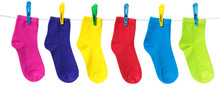 . Never bully
. Never call people names unless they are okay with it
. Never physically hurt someone 
. Never verbally hurt someone
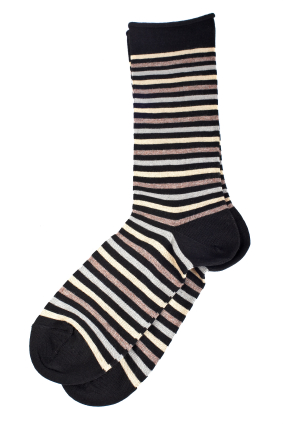 . Always show aspire
. Always show respect
. Always show care
. Always show inquire
. Always show hope
. Always show share
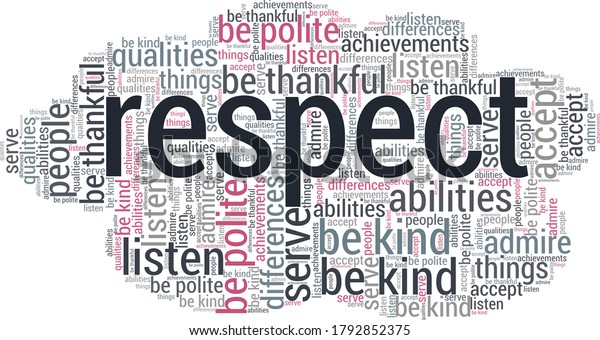